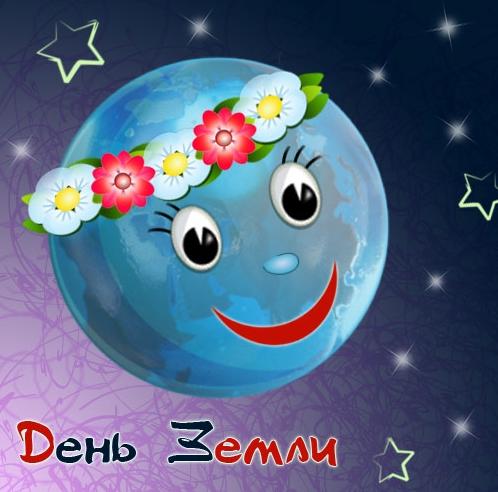 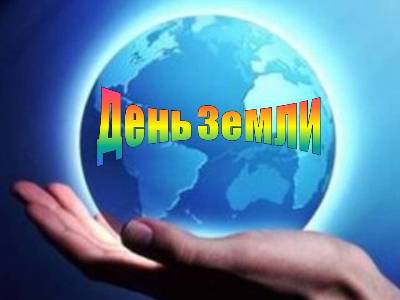 Заседание клуба  «Почемучек»
Тема: 
«Земля – наш общий дом»
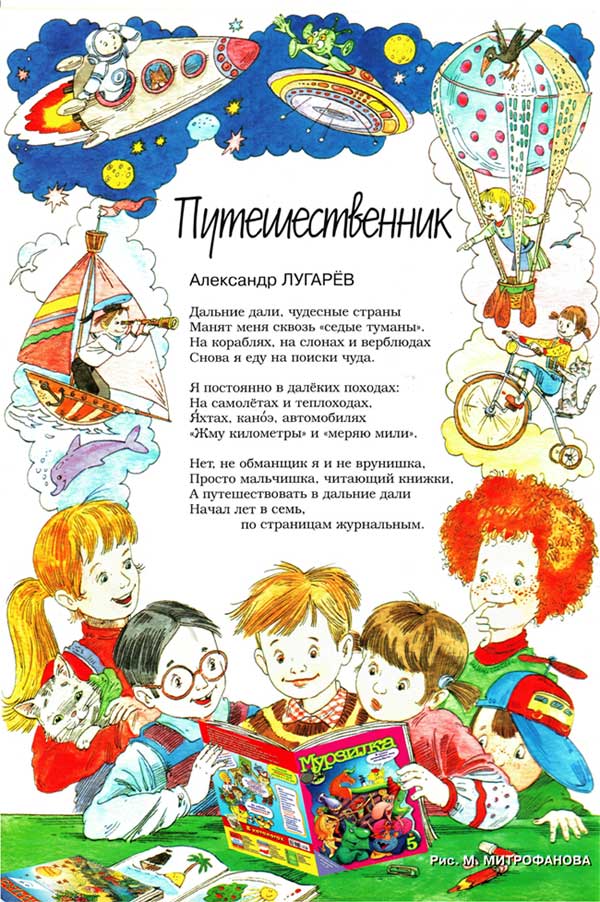 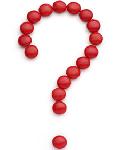 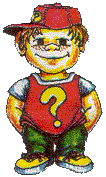 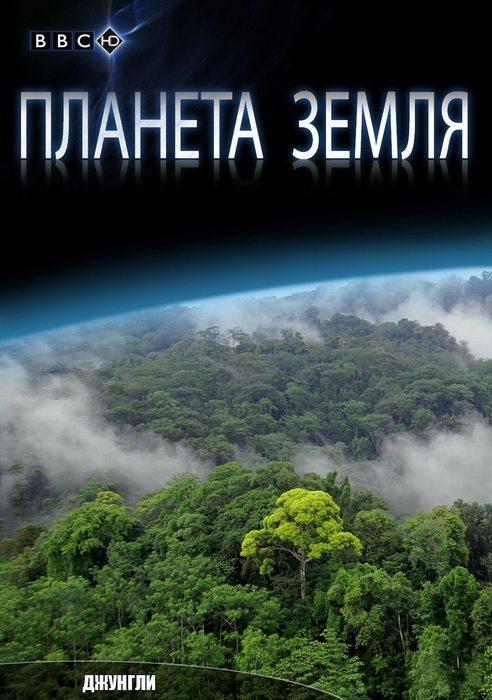 Царство растений
Почему  говорят:
«Нет милее чудес,
 чем наш русский лес?»
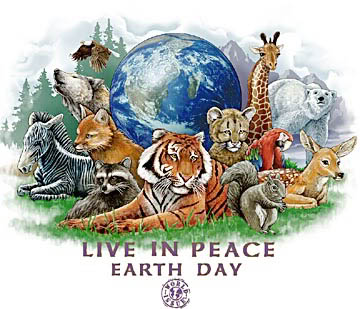 Царство животных
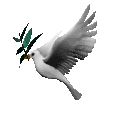 Почему  говорят:
«Животные – 
украшение земли» ?
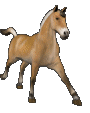 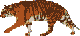 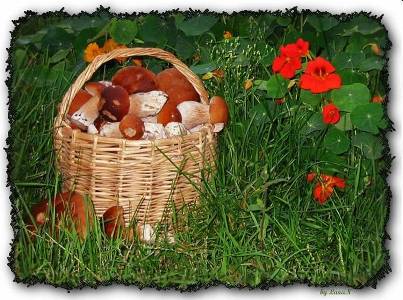 Царство грибов
Почему  говорят:
«Собирай по грибку –
 наберешь кузовок» ?
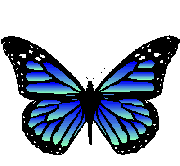 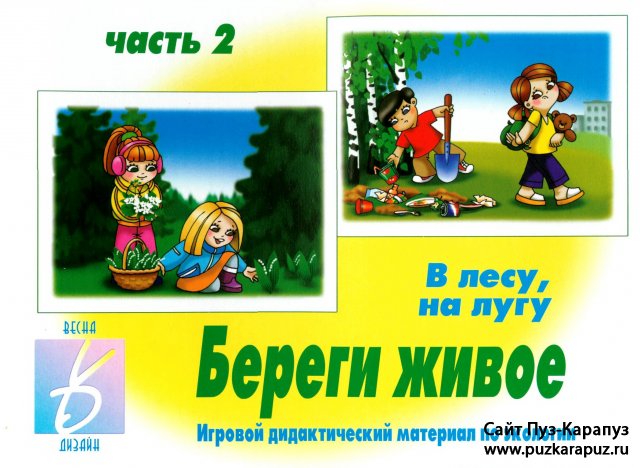 Экология
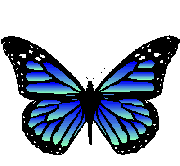 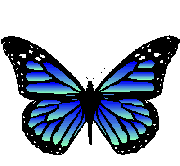 Почему  говорят:
«Берегите землю!» ?
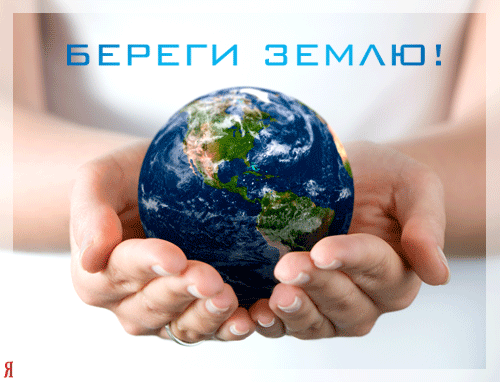 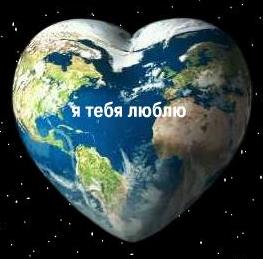 Ресурсы Интернет
http://www.google.ru/imglanding?q=природа&um=1&hl=ru&newwindow=1&sa=G&tbs=isch:1&tbnid=OUtwHLWz8OUNAM:&imgrefurl=http://www.marshruty.r
http://www.google.ru/imglanding?q=лукошко+грибов&um=1&hl=ru&newwindow=1&sa=G&tbs=isch:1&tbnid=DKbx9KnP7fy4YM:&imgrefurl=http://www.liveinternet.ru/use
http://www.google.ru/imglanding?q=в+лесу+на+лугу&um=1&hl=ru&newwindow=1&sa=G&biw=1024&bih=634&tbs=isch:1&tbnid=m6A30ZHrDEMw2M:&imgre
http://www.google.ru/imglanding?q=день+земли&um=1&hl=ru&newwindow=1&sa=G&tbs=isch:1&tbnid=AvGBrSGpzXlujM:&imgrefurl=http://viki.rdf.ru/item/90
http://www.google.ru/imglanding?q=день+земли&um=1&hl=ru&newwindow=1&sa=G&tbs=isch:1&tbnid=PHDMUJwBVjU7FM:&imgrefurl=http://blogs.mail.ru/inbox